Digitalizacija DELOVNEGA NALOGA ZA FIZIOTERAPIJO
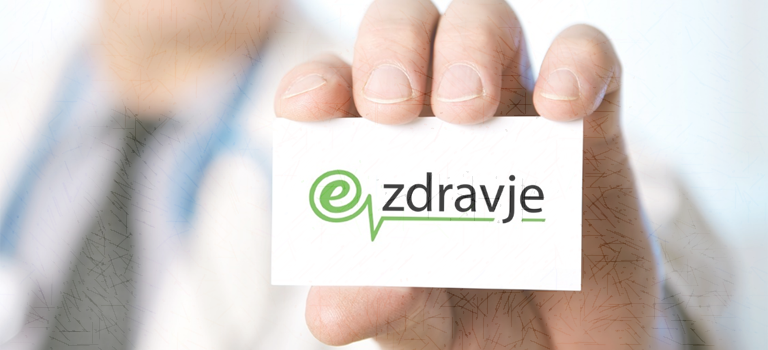 Strokovno srečanje ZFS
Oktober, 2024
Nikolina Plevnjak, Simon Indihar
Nacionalni inštitut za javno zdravje 
Center za informatiko v zdravstvu 
enarocanje@nijz.si
https://www.ezdrav.si
Teme predstavitve
eZdravje v Sloveniji
Rešitve eZdravja
CRPP
Vrste zdravstvene dokumentacije (pdf)
Pogoji dostopa do podatkov v CRPP
Evidenca uporabnikov eZdravja (EUEZ)
Informacijska rešitev eNaročanje
Terminologija
Arhitektura rešitve eNaročanje
Centralni sistem eNaročanja
CRPP
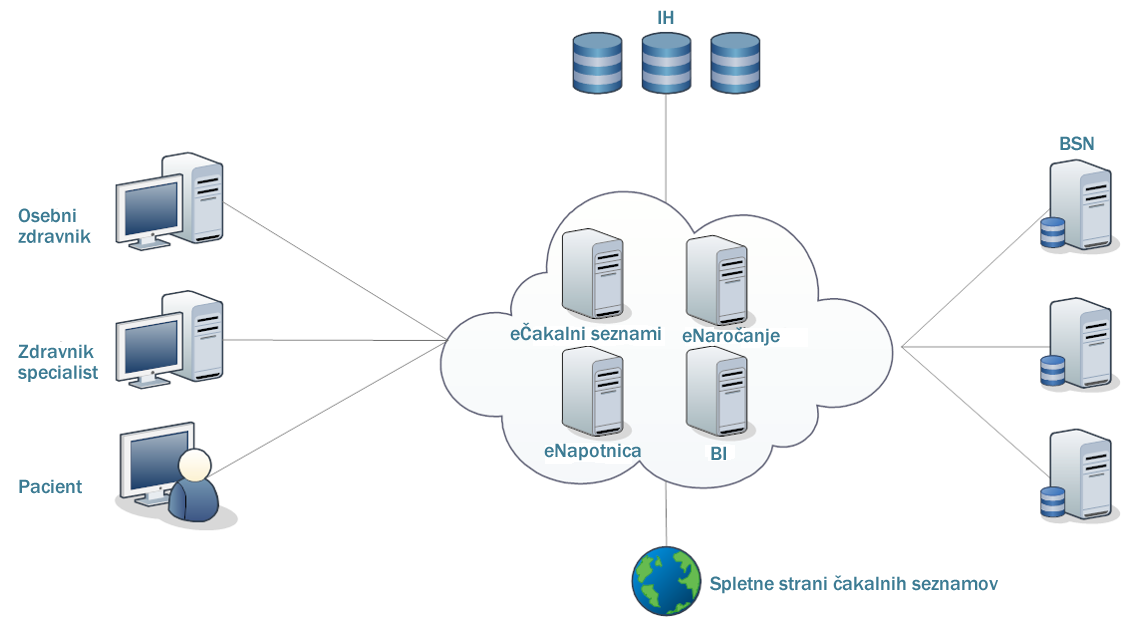 Lokalni sistemi
EUEZ
EUEZ
EUEZ
zVem
Fizioterapevti (čakalne knjige, seznami, termini, …)
eNaročanje - proces
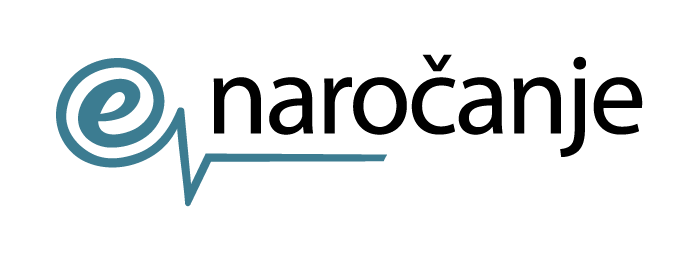 pacient
Čakalne dobe
Vrste zdravstvenih storitev
zVEM
Šifrant Vrste zdravstvenih storitev (VZS)
Spremembe obstoječih VZS šifer iz XXXX v XXXXP in XXXXK za vse fizioterapevtske VZSje
Aktualna verzija VZS šifranta dosegljiva: https://nijz.si/podatki/klasifikacije-in-sifranti/sifrant-vrst-zdravstvenih-storitev-vzs/
VZS fizioterapija
Delovni nalog fizioterapija
Napotitev z delovnim nalogom
e-napotna listina (e-DN FT)
Statusi dokumenta e-DN FT:
Statusi e-DN FT
Izdan – nikoli še ni bilo kreirano naročilo (ali so vsa naročila preklicana)
Vpisan – obstaja eno ali več aktivnih naročil   (e-DN FT: vsi termini znotraj ene obravnave)
Aktivna naročila so lahko samo v eni ustanovi
Izveden
Vsa naročila so izvedena, ampak je e-DN FT še veljaven
Izkoriščen
Preklican
Neizkoriščen
eNaročanje V3, v verziji V2 e-DN FT ne bo podprt
Vrste e-napotnih listin (e-DN FT)
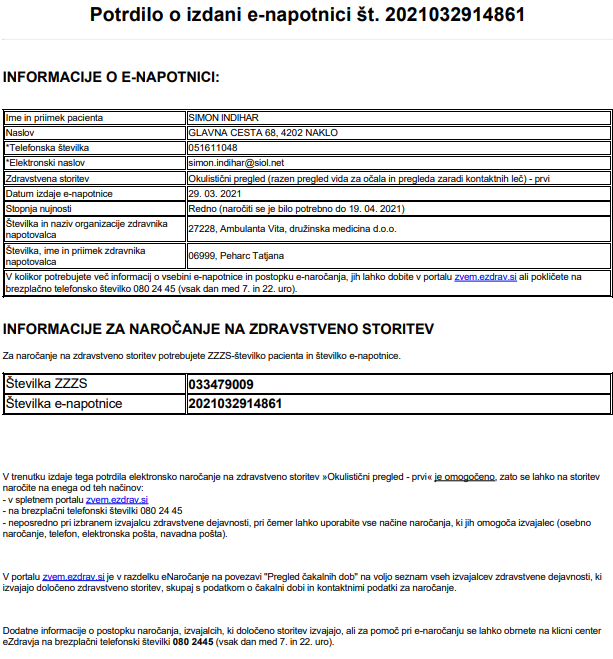 Potrdilo ne nadomešča papirnega DN FT

Potrdilo ni obvezno
Priprava pdf potrdila lahko tudi v centralnem sistemu
Pridobivanje prostih terminov
Možni odgovori napotnih IS
01
02
03
04
05
06
Čakalne dobe  – javna objava
https://cakalnedobe.ezdrav.si/
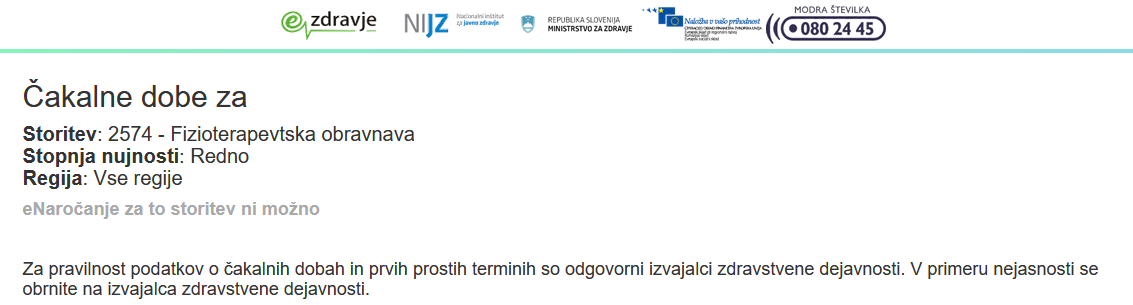 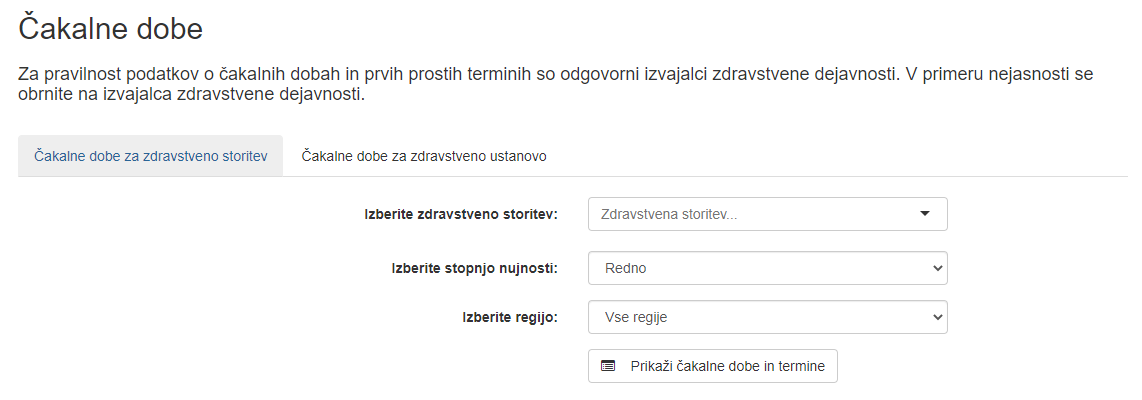 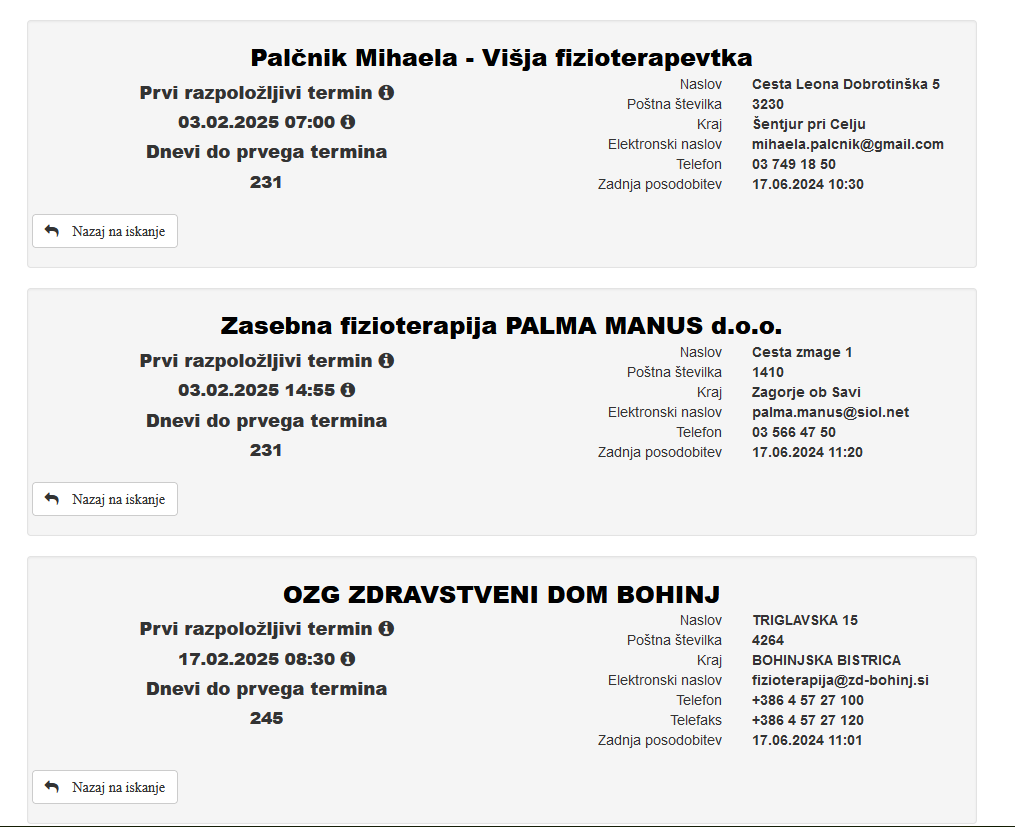 e-naročanje pacienta
Kaj je e-naročilo?
Sopomenke:
termin
obisk
e-naročilo
Možnosti e-naročanja pacientov
e-DN FT - večkratna/obdobna e-napotna listina
e-naročanje – odpoved termina
Poročanje o čakajočih – nacionalni čakalni seznam
Obveščanje pacientov
Kontaktni podatki pacientov
Komuniciranje med izvajalci
Izvajanje storitve
Zaključek storitve
Poročanje o realizaciji
Poročila
Poročila na zahtevo- WebBI
Dnevna poročila o kakovosti podatkov
Tehnični pogoji
Novosti, dopolnitve lokalnih IS
Prednosti za fizioterapevte
Dostop do CRPP – matrika dostopov
‘ ‘ – dokumentacijo je dopustno obdelovati
x – pacient mora podati izjavo o dovolitvi vpogleda
Evidenca uporabnikov eZdravja(EUEZ)
Fizioterapevti in eNaročanje danes
Pomembni kontakti podatki
Spletna stran eNaročanja: https://www.ezdrav.si/storitve/enarocanje/ 
Pogosta vprašanja: https://podpora.ezdrav.si/pogosta-vprasanja/ 

Podpora uporabnikom:
Modra številka: 080 72 99	
https://podpora.ezdrav.si
e-naslov: podpora@ezdrav.si
Klicni center za e-naročanje
Na zdravstveno storitev pacienta lahko naroči svetovalec v klicnem centru na brezplačni telefonski številki 080 24 45. 
Svetovalcu mora posredovati ZZZS številko pacienta in številko e-DN FT, ki sta navedeni na potrdilu o izdani e-napotni listini.